«Холокост-оскал нацизма!»
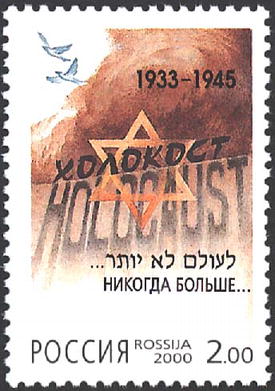 Холокост- преследование и массовое уничтожение нацистами
 представителей различных этнических и социальных групп(советских военнопленных, поляков, евреев, цыган, гомосексуальных мужчин,
 масонов, безнадёжно больных и инвалидов и др.)
 в период существования нацистской Германии.
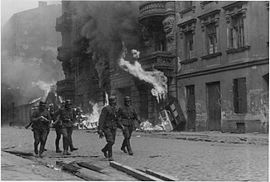 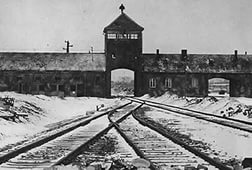 Концентрационный лагерь Освенцим…
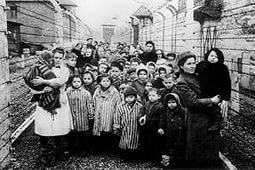 Пленные женщины и дети Освенцима…
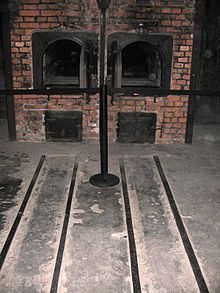 Крематории…
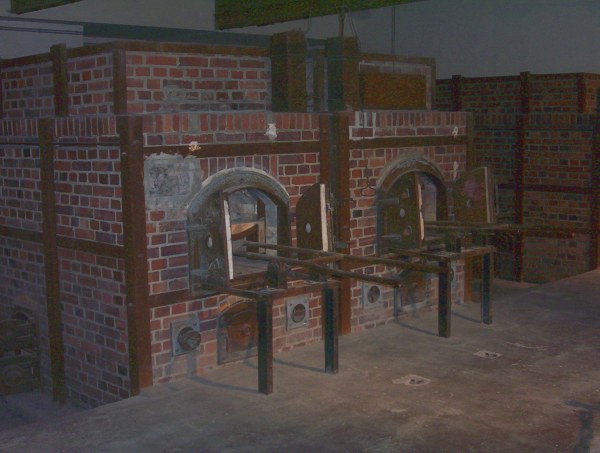 Печи Освенцима и Бухенвальда…
Концлагерь Освенцим…
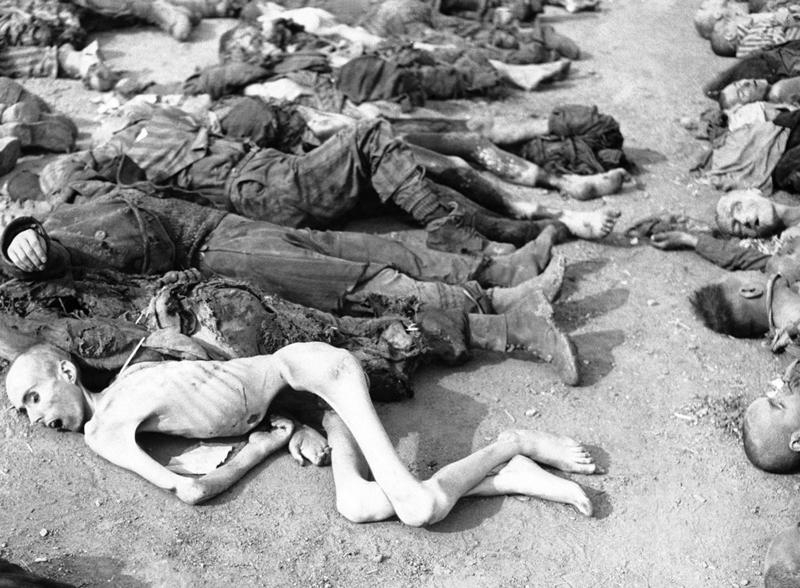 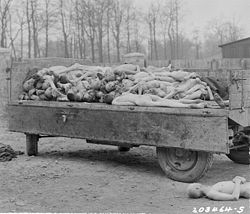 Замученные узники Освенцима…
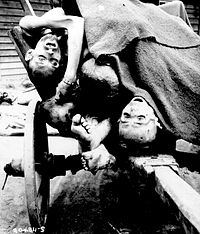 Пленные до смерти замученные в ходе  экспериментов…Освенцим…
Освобождение Освенцима…
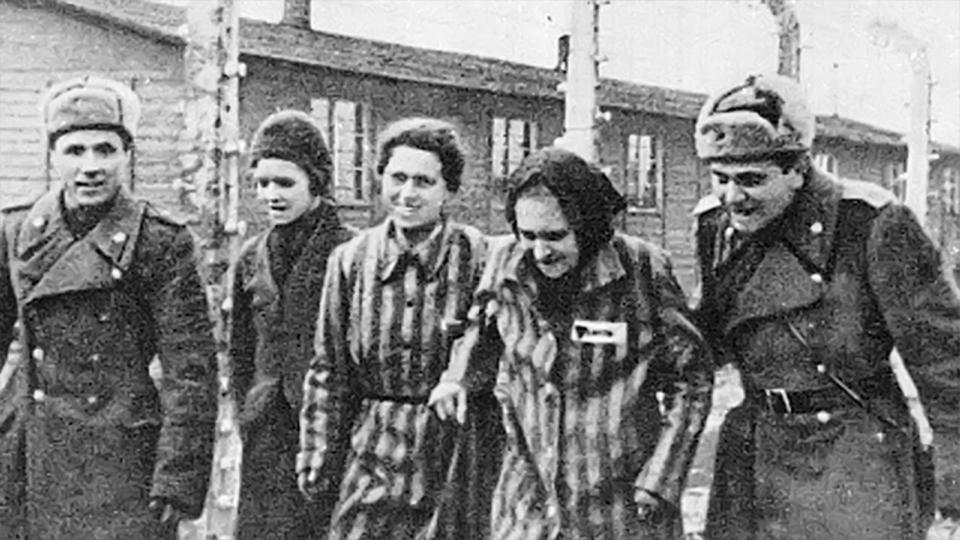 27 января 1945 освобождение Освенцима советскими солдатами….
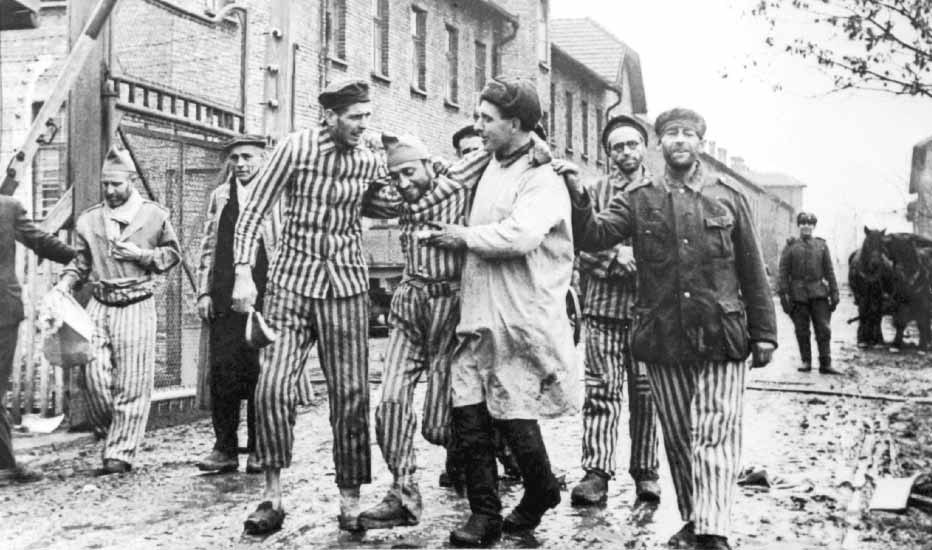 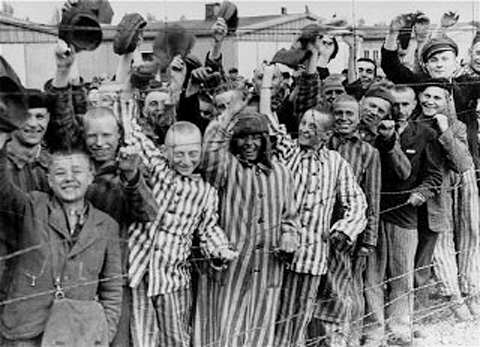 Первый освобожденный лагерь в Дахау..
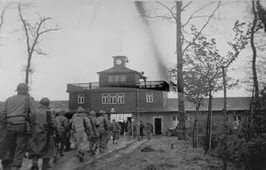 Концентрационный лагерь Бухенвальд…
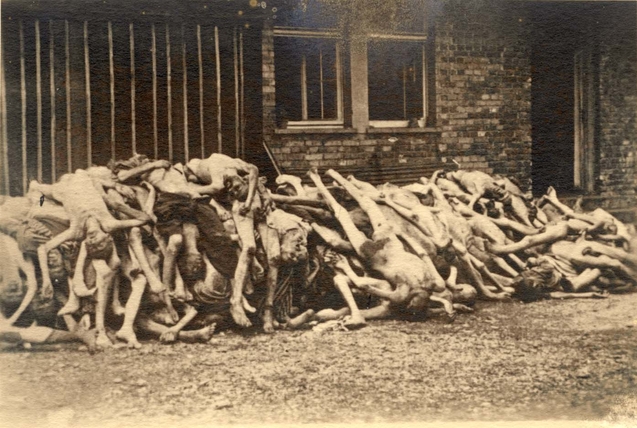 Расстрелянные в Бухенвальде…
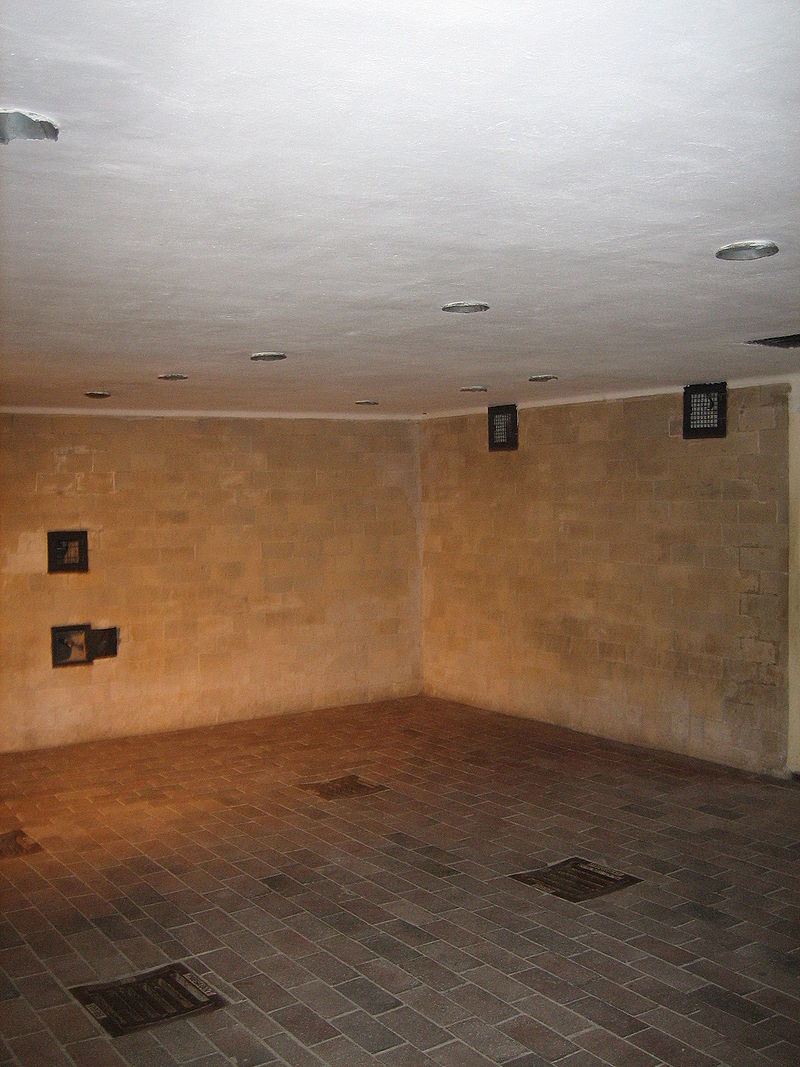 Газовая камера Бухенвальда…
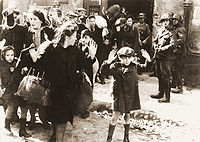 Сгон еврейского народа в                  концентрационные лагеря…
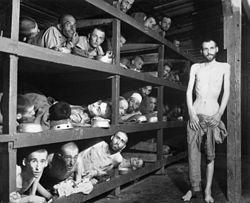 Бухенвальд…
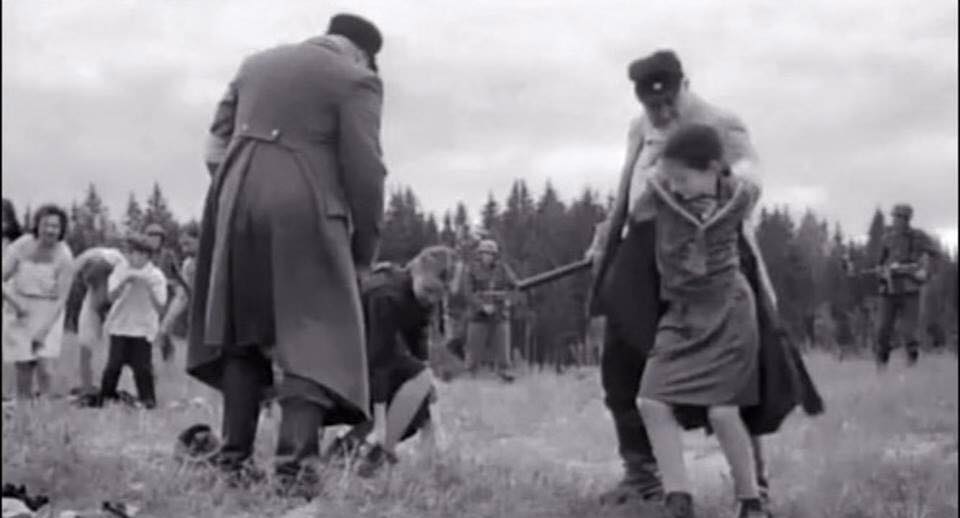 Бабий Яр….расстреляно более сотни тысяч жителей,
большая часть женщины и дети…
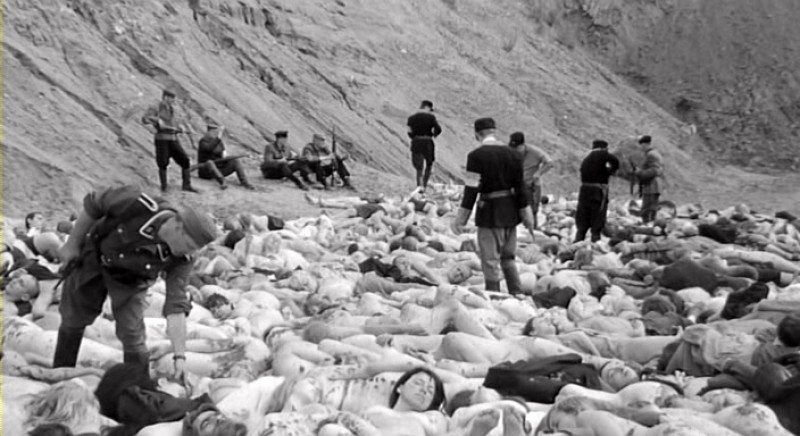 Расстрел мирного населения в Бабий Яр….
Бабий Яр…спастись удалось лишь..29 людям…
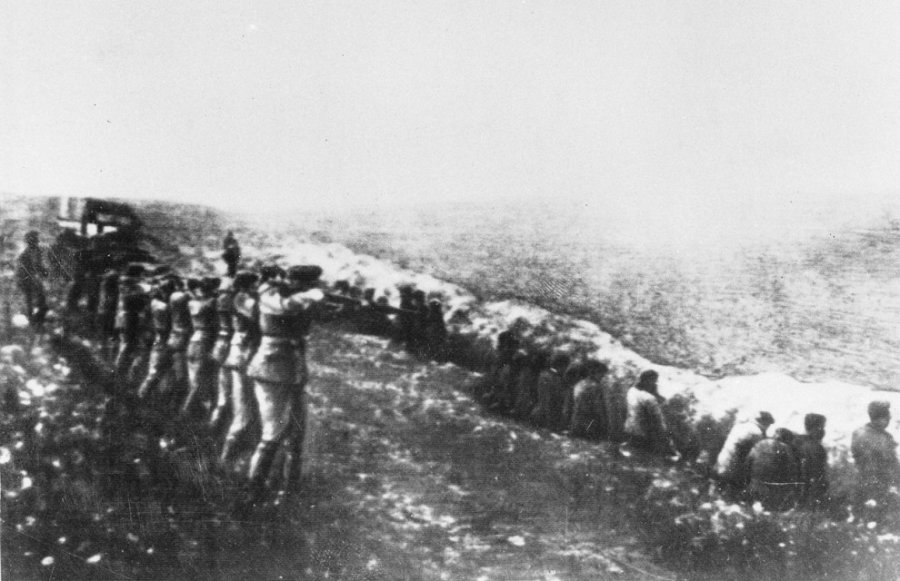 В период существования около 14 тысяч концлагерей было уничтожено:
60 % евреев Европы и около трети еврейского населения мира;
до трети цыганского народа;
до 10 % поляков (не включая военные потери и потери от истребления литовскими и украинскими коллаборационистами);
около 3 миллионов советских военнопленных;
около 9 тысяч гомосексуалов и душевнобольных.
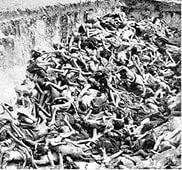 Этот урок посвящается
Всем расстрелянным, задушенным и сожженным…
Всем повешенным, замученным и зверски убитым…
 Всем детям, женщинам и старикам…
 Всем ребятам, мужчинам, солдатам…
 Всем тем, кто подвергся фашистской агрессии..
Всем тем, кто ценой своей жизни боролся с нацистскими захватчиками…
Всем, кто остался на той войне… посвящается…
Минута молчания в память о жертвах               
                                                       Холокоста…